מבנה ארגוני אגף הרווחה והשירותים החברתיים
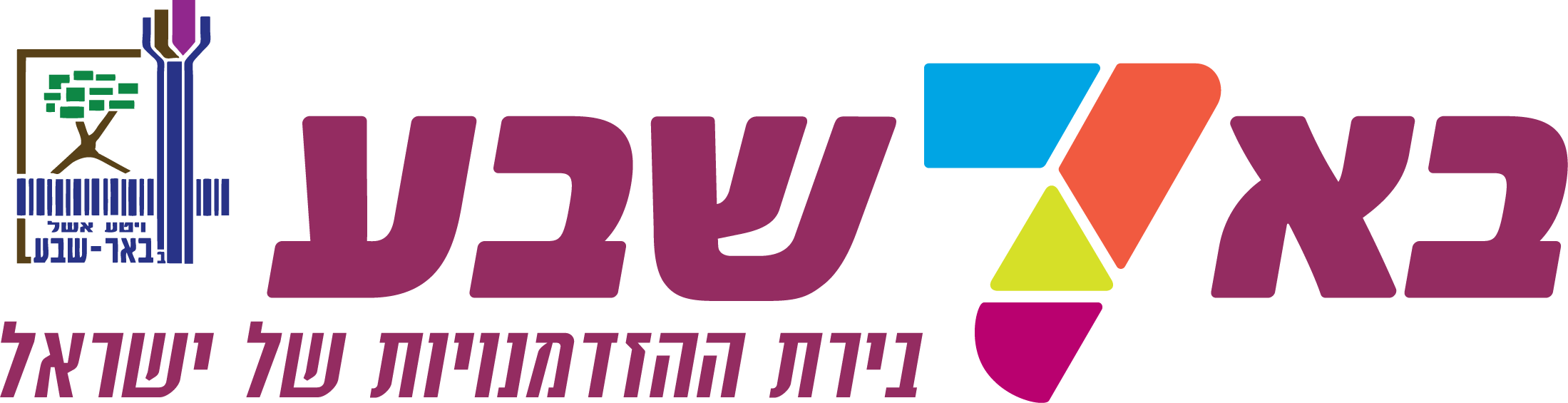 אגף הרווחה והשירותים החברתיים
מנהל וכספים
מנהלת האגף
מחלקת
מעקב בקרה ומחשוב
תחום איסוף מידע תכנון ופרויקטים אגפי
מחלקות לשירותים חברתיים
מרכזים טיפוליים
המחלקה לשירותים חברתיים 'לב העיר'
המחלקה לעבודה קהילתית
המחלקה לשירותים חברתיים ד' רבתי
המחלקה לרווחת הקשיש
מחלקת שיקום
מרכז לילד ולמשפחה
מרכז לנפגעי אלכוהול והימורים
מרכז לנפגעי סמים ומשפחותיהם
מרכז מעגל החיים ותעסוקה
מרכז למניעת אלימות במשפחה
קשב לנוער
מדור התנדבות
שירותים ומענים מרכזיים
קשישים
 מועדונים חברתיים 
 מרכזי יום לקשיש 
 שכונות תומכות 
 בתי אבות 
 בתים חמים 
 דיור מוגן
פיגור, נכויות ואוטיזם
 מע"ש
 מפעלי עבודה מוגנים 
 מרכזי יום טיפוליים 
 מרכז יום לנכים קשים 
 דיור מוגן 
 דירות הכשרה 
 מועדונים חברתיים 
 מעונות יום שיקומיים
רכזת תחום פרט ומשפחה אגפית 
המרכז לעזרה עצמית 
 עבודה קבוצתית
 נושמים לרווחה
 עוצמה מורחב
 פרויקט עליה רווחתי 
 טיפול במשפחות בהזנחה
 ביטחון תזונתי
התמכרויות
 מרכז יום לטיפול בנוער
 מרכז יום לטיפול   
  במבוגרים 
 מרכז יום לטיפול בנפגעי 
  אלכוהול והימורים
 מרכז לדיירי רחוב
 מרכז "בשבילך" לנשים 
  במעגל הזנות
 מרכז שיקום האסיר
תחום חירום 
 חוסן קהילתי 
 התנדבות בשעת חירום 
 היערכות לשעת חירום 

תחום הבריאות העירוני
קידום בריאות (תזונה נבונה ומכלכלת, מניעת עישון בדגש על מניעת עישון פסיבי, רפואה מונעת ועוד ) באמצעות סדנאות ועוד 
עונת הבריאות 
אירועים, כנסים וימי שיא
תחום ילדים, נוער ומשפחות בסיכון
תחום הגיל הרך:               מעונות רב תכליתיים, משפחתונים, מרכזים לגיל הרך
המרכז לילד ולמשפחה:מרכז ילדים הורים, מרכז קשר, התחנה לטיפול זוגי ומשפחתי, מרכז סיוע למשפחות שכול, מרכז הורים מתבגרים, מרכז ענב"ל ועוד  
נוצ"צ תכניות לטיפול בנערים/ות צעירים /ות 
מסגרות בקהילה (מועדוניות, בתים חמים ועוד)
עבודה קהילתית 
 מוקדים קהילתיים בשכונות 
 מרכז קהילתי ליוצאי קווקז
 מ. קהילתי ליוצאי אתיופיה
 המרכז לגישור ויישוב סכסוכים
 מרכז לאימהות עצמאיות